Aléas, risques, vulnérabilités
Philippe Estèbe
IHEDATE
4/02/2021
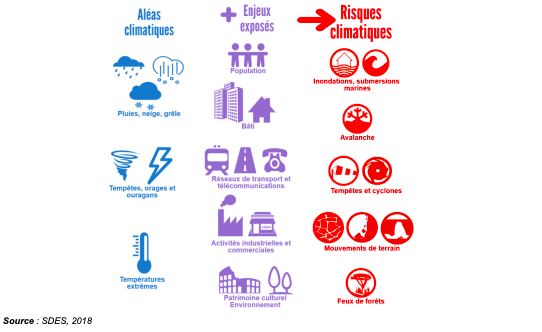 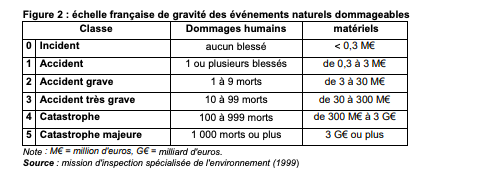 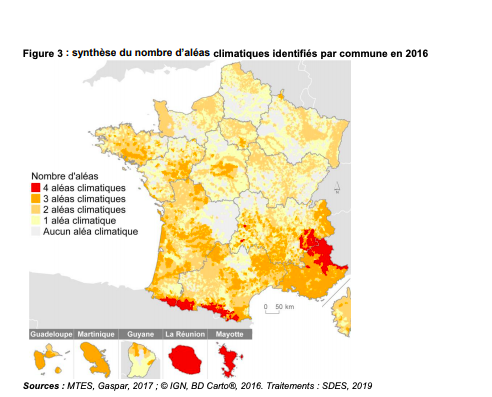 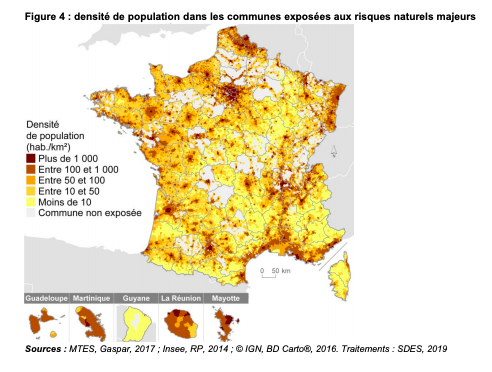 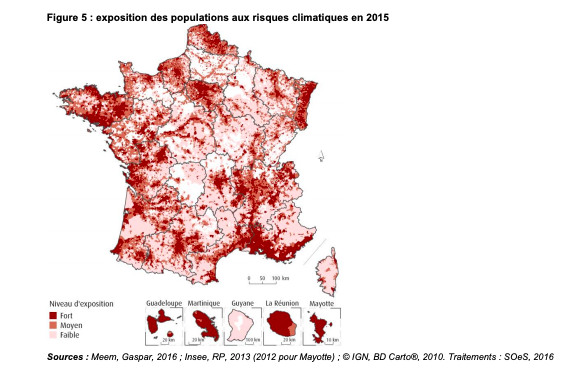 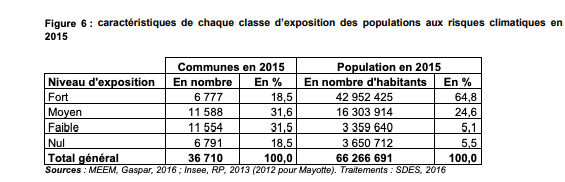 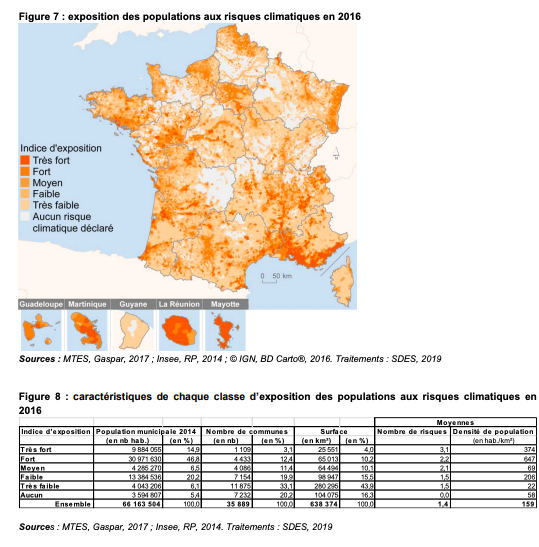 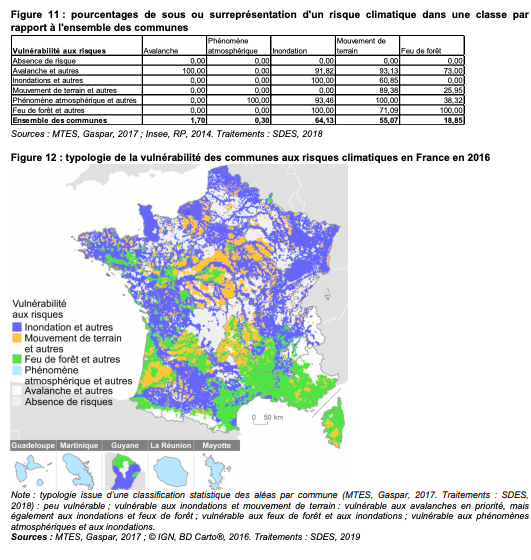 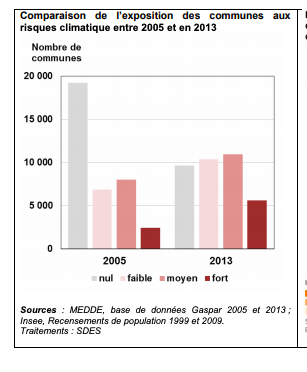 Ecarts de précipitations
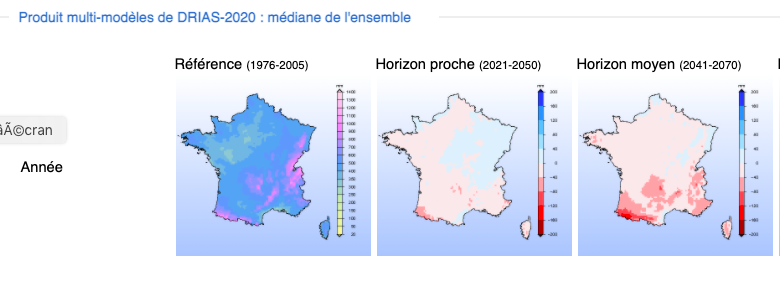 Fil de l’eau (RCP1)
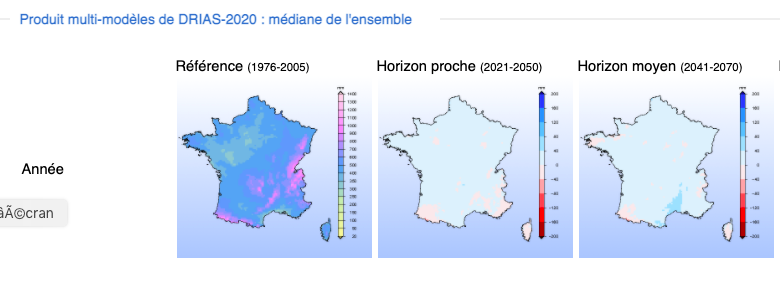 Réduction forte des GES (RCP3)
Ecart de date pour la reprise de végé en prairie
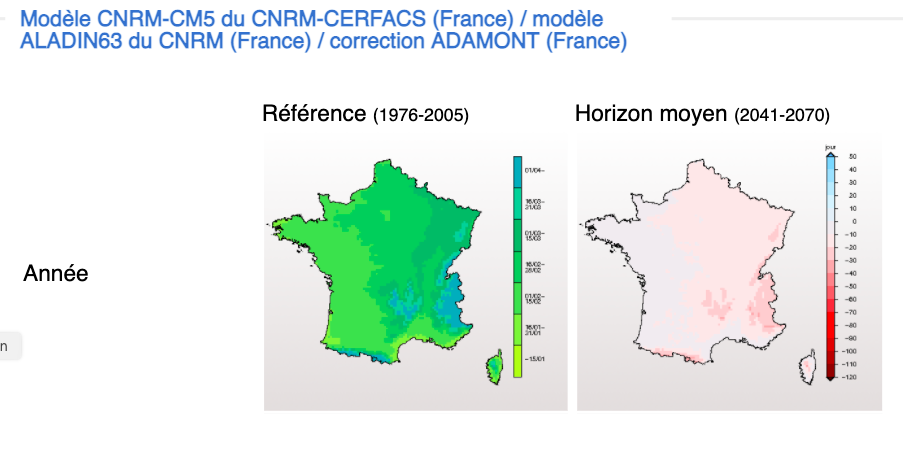